Programa de capacitación a colaboradores

Cuarta  sesión

 características de la web 2.0

Office 365
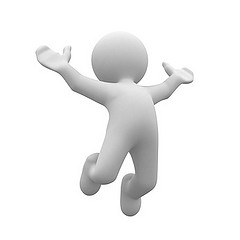 Nivel de  BASICO
Propuesta de Formación Docente Red de Tecnología
Agenda
Propósitos
Para la sesión Presencial y No presencial
Describe los fundamentos y características de la web 2.0 empleando el lenguaje propio de los aspectos tecnológicos asociados a su implementación.
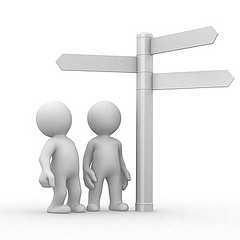 Rec@pitulemos
Retroalimentación  tERCERA sesión:
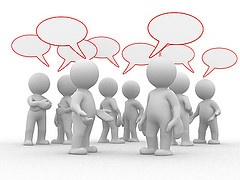 Refrescar nuestros conocimientos adquiridos en la sesión No 3 (http://www.aulaclic.es/internet/ev_1_11_1.htm)
Estudi@ndo y @prendiendo
DEFINICIÓN
La Web 2.0 surge como una actitud y no como una nueva tecnología. Es, por lo tanto, una nueva de hacer las cosas. Un nuevo modo en el que el usuario es el que controla la información. Según esta nueva filosofía, para el empresario un sitio web deja de ser suyo para pasar a ser nuestro. Representa la evolución de las aplicaciones tradicionales hacia las aplicaciones web orientadas al usuario. Unas aplicaciones que generen y sean generadas por la colaboración, que presten servicios reales para poder reemplazar las aplicaciones de escritorio.
Tomado :http://www.aulaclic.es/
Microsoft Office 365 es una solución de comunicación y colaboración en la nube. Este producto incluye Office Professional Plus –herramientas Excel, Word, PowerPoint y Outlook -, Exchange Online -correo electrónico empresarial con calendarios de uso compartido, correo de voz y mensajería unificada, correo electrónico móvil, buzones de 25GB, Lync On Line -conferencias de audio y video de PC a PC y para crear reuniones en línea con uso compartido del escritorio-, y SharePoint Online para crear sitios para compartir documentos e información con colegas y clientes, extranet para compartir archivos de gran tamaño y acceso sin conexión a documentos a través de espacios de trabajo.
Estudi@ndo y @prendiendo
http://www.aulaclic.es/internet/t_12_1.htm web 2.0

https://www.youtube.com/watch?v=TU31QeEsLXo  Que es office 365
Pr@ctica Docente
Como actividad de consolidación de los aprendizajes se propone  Realizar  un glosario  y empleando la herramienta de google drive donde  relacione  los conceptos vistos  en los videos mencionados.

Después de realizar la actividad se debe subir al blog
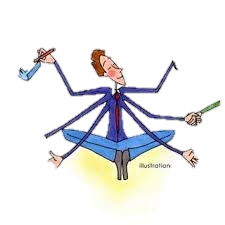 Ahor@ Toma la llave
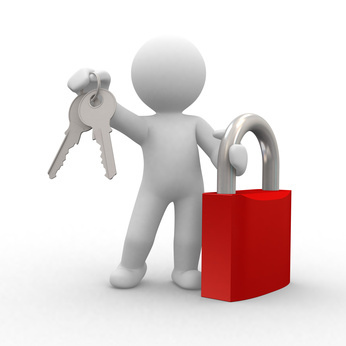